塑造阳光心态
培养职业道德
shaping sunshine mentality and cultivating professional ethics mentality and cultivating professional
宣讲人：某某某   时间：20XX.XX
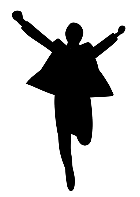 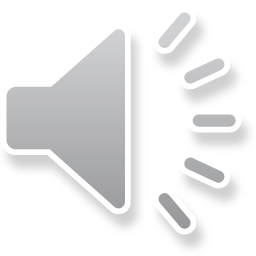 目录
树立正确的心态和理念
建立意识培养职业道德
做一个中国式优秀员工
01
02
03
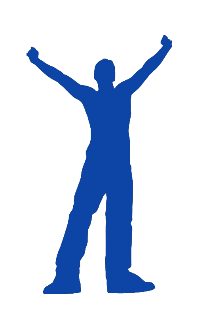 第一部分
树立正确的心态和理念
shaping sunshine mentality and cultivating professional ethics mentality and cultivating professional cultivating professional ethics
SHAPING SUNSHINE MENTALITY
企业因文化而繁荣
企业因文化而繁荣，精神的力量是无穷的。
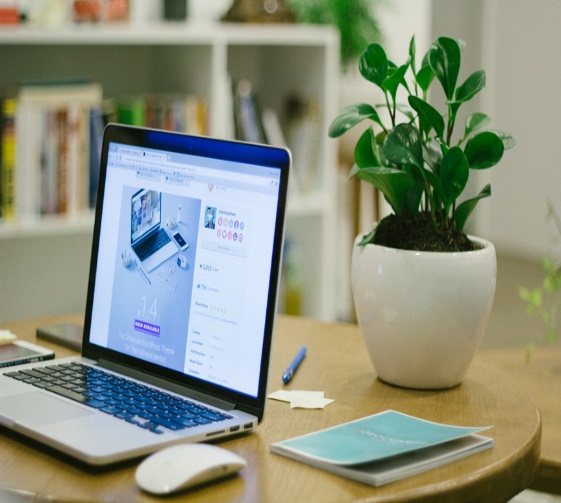 什么是心态?  心态就是一个人对待事物的态度。心态的种类有哪些? 积极的人生态度\消极的人生态度.心态决定命运?
(猎人与猎狗的故事—尽力而为与全力以赴) 心境的力量： 人生的动力有两个：
一个是梦想， 一个是目标信仰的力量：人类因梦想而伟大
什么是理念？ 指导人们做事的思想或行为标准。理念内容？
管理服务理念  、以人为本的诚信理念、技能引导理念、质量第一理念 、竞争理念、危机管理理念“竞争孕育人才，危机铸就坚毅！成功取决于锲而不舍的努力！
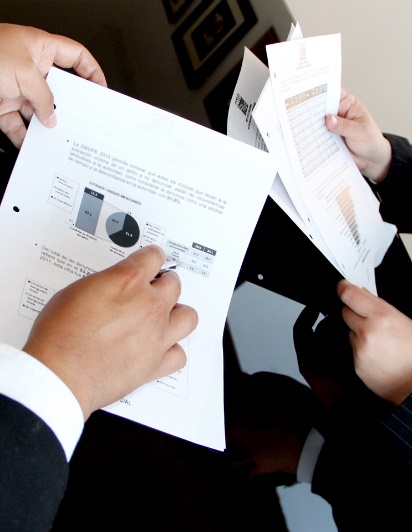 生于忧患，死于安乐
终身教育   终身学习.人的能力是可以通过教育和不断的培训而提高的。.不要自卑、消极、悲观、失望、犹豫！从现在开始、树立信心、克服困难、 坚  持不懈、一定能实现美好的理想；因为  每个人都有潜能。
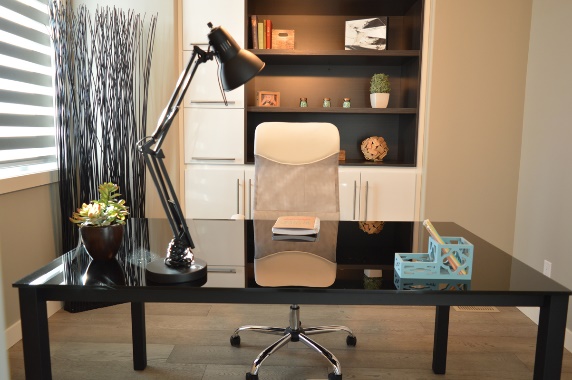 结论：任何人，无论职位高低，功劳大小，都必须严格遵守国家法律；
善恶乃在一念之间，悲观贫富亦复如此”；
第二部分
建立意识培养职业道德
shaping sunshine mentality and cultivating professional ethics mentality and cultivating professional cultivating professional ethics
SHAPING SUNSHINE MENTALITY
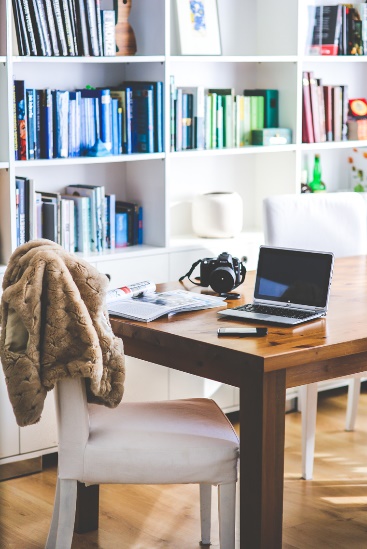 结论：任何人，无论职位高低，功劳大小
都必须严格遵守国家法律；
“善恶乃在一念之间
悲观贫富亦复如此”；
所谓职业道德
所谓职业道德，就是同人们的职业活动紧密联系的， 符合职业特点所要求的情操与道德品质的总和。
每一位从业人员
不论是从事哪种行业，在职业活动中都要遵守道德，如：教师----为人师表的职业道德、医生----要遵守救死扶伤的职业道德等。
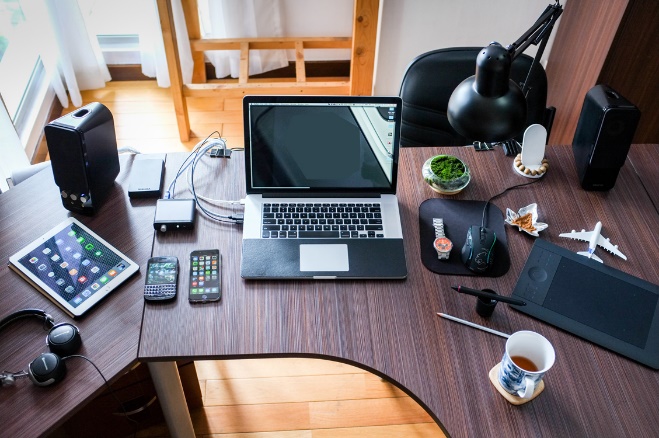 整理（SEIRI）
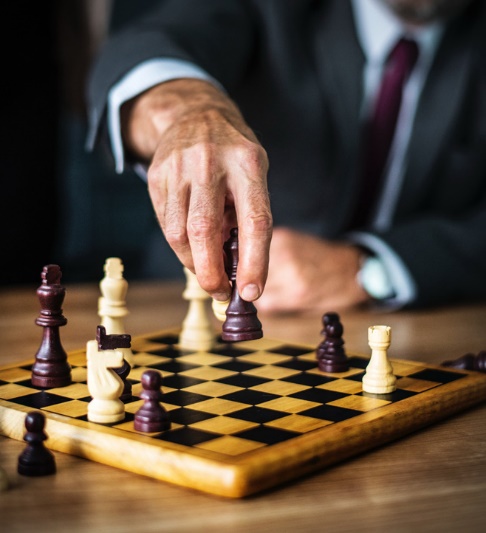 清洁（SEIKETSU）
整顿（SEITON）
修养（SHITSUKE）
安全（SAFETY）
清扫（SEISO)
第三部分
做一个中国式优秀员工
shaping sunshine mentality and cultivating professional ethics mentality and cultivating professional cultivating professional ethics
SHAPING SUNSHINE MENTALITY
合理组织
面对下级你是指挥者合理组织人力财力与物力，以确保任务的完成。
合理分工、明确职责；做好工作的督促检查，及时发现问题，解决问题；
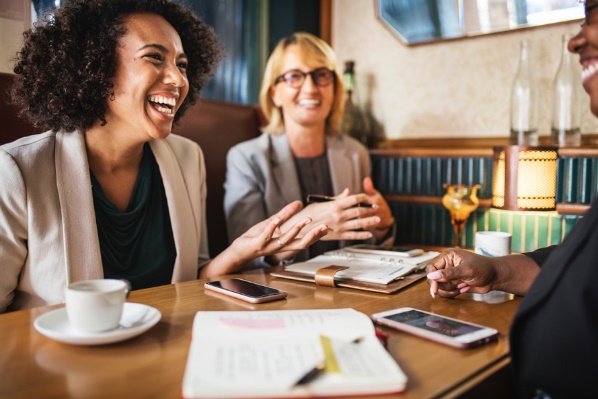 制定培训计划
制定培训计划；
选择合适的时机与方式进行培训
及时评价与跟进，发现新的问题；
面对下级你又是教练发现问题，并及时提供指导培训改善行为.
设立重点目标
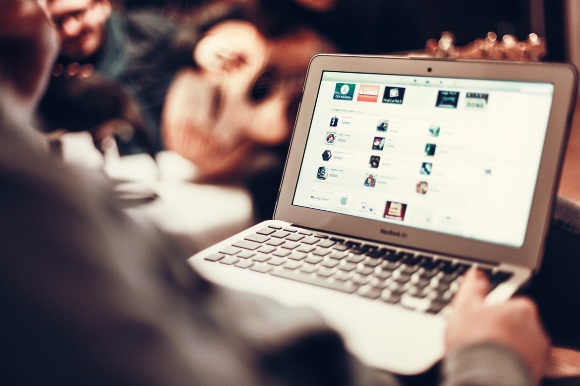 站在他人立场了解他的需求，尽力提供配合；一切从大局出发，不要只关注部门的利益，换位思维把握双赢原则，实现互惠互利真诚相待，相互尊重，相互帮助能准确无误的领会上级的指示和意图，并向员工布置与传达；
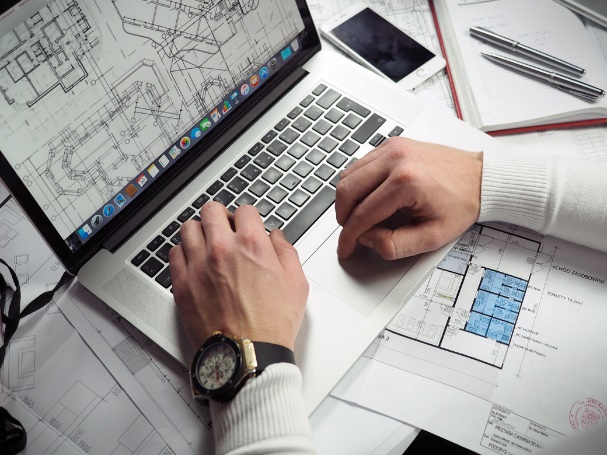 保质、保量、安全、准时
基层信息
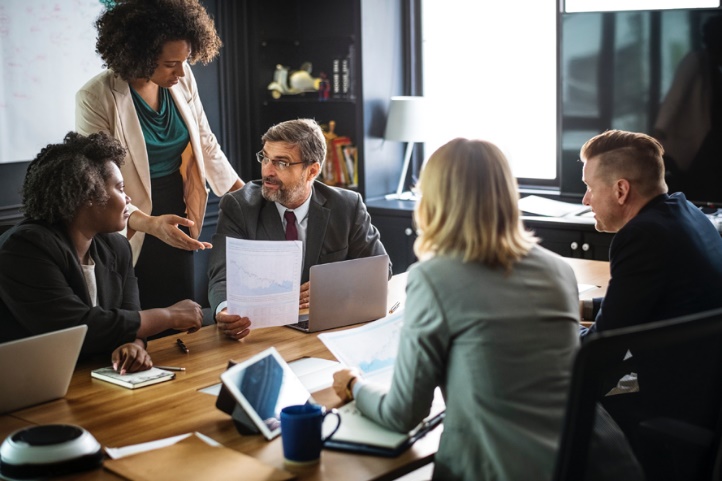 能准确无误的领会上级的指示和意图，并向员工布置与传达；能带领本班组成员保质、保量、安全、准时完成生产任务；能够及时准确的向上级提供基层信息；
保量安全
基层员工对你的期望
清楚要干什么
让每个人清楚要干什么，工作标准是什么；
要是非分明，奖罚公正关心员工的对工作的感受，关心员工的生活；员工工作和生活中遇到困难时，及时给予指导帮助，而不是奚落和批评；
工作标准
奖罚公正
关心员工
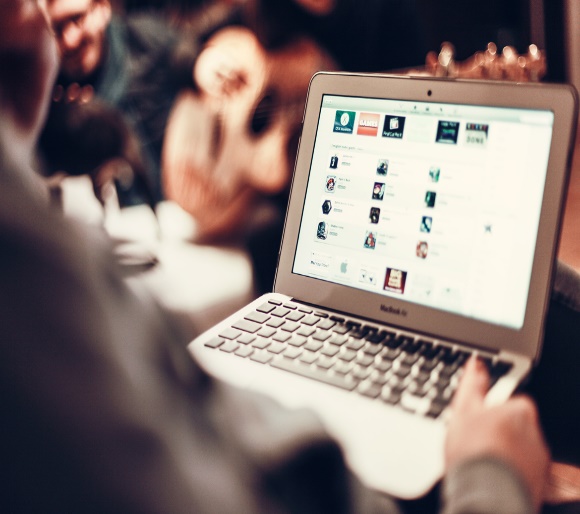 如何提升自己的执行能力.（令必行，行必果）如何培养和造自己成为执行型人才；
如何提升自己与下属的责任意识；
如何替上司分担责任（成长的阶梯）
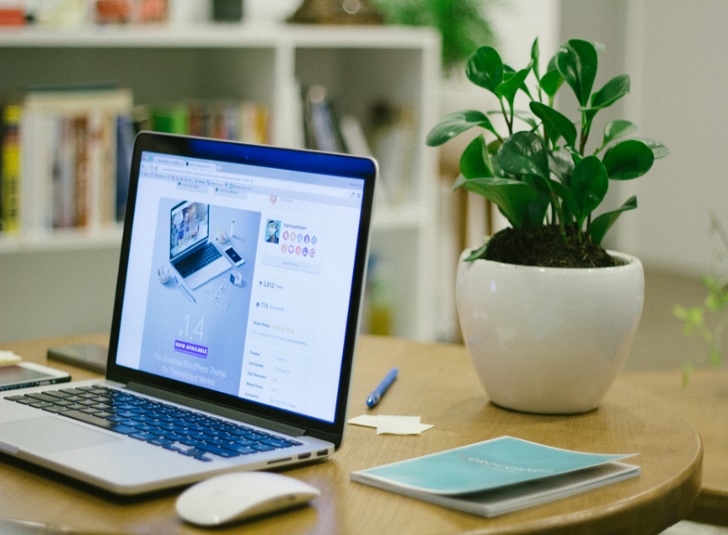 面对工作任务如何来组织你的部属；如何提升你的工作指派与授权能力；
如何加强团队内与团队间配合与协调；如何协调整个团队去达成工作绩效；
塑造阳光心态
培养职业道德
shaping sunshine mentality and cultivating professional ethics mentality and cultivating professional
演示完毕感谢您的观看
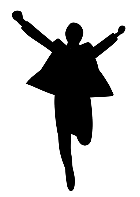 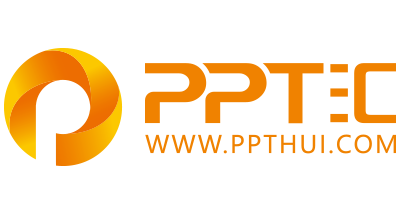 上万精品PPT模板全部免费下载
PPT汇    www.ppthui.com
PPT模板下载：www.ppthui.com/muban/            行业PPT模板：www.ppthui.com/hangye/
工作PPT模板：www.ppthui.com/gongzuo/         节日PPT模板：www.ppthui.com/jieri/
 PPT背景图片:
[Speaker Notes: 模板来自于 https://www.ppthui.com    【PPT汇】]
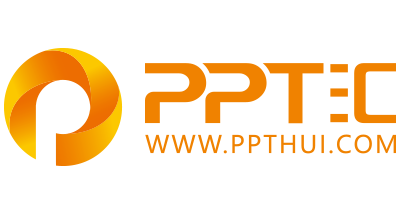 10000+套精品PPT模板全部免费下载
www.ppthui.com
PPT汇

PPT模板下载：www.ppthui.com/muban/            行业PPT模板：www.ppthui.com/hangye/
工作PPT模板：www.ppthui.com/gongzuo/         节日PPT模板：www.ppthui.com/jieri/
党政军事PPT：www.ppthui.com/dangzheng/     教育说课课件：www.ppthui.com/jiaoyu/
PPT模板：简洁模板丨商务模板丨自然风景丨时尚模板丨古典模板丨浪漫爱情丨卡通动漫丨艺术设计丨主题班会丨背景图片

行业PPT：党政军事丨科技模板丨工业机械丨医学医疗丨旅游旅行丨金融理财丨餐饮美食丨教育培训丨教学说课丨营销销售

工作PPT：工作汇报丨毕业答辩丨工作培训丨述职报告丨分析报告丨个人简历丨公司简介丨商业金融丨工作总结丨团队管理

More+
[Speaker Notes: 模板来自于 https://www.ppthui.com    【PPT汇】]